BIM ceļa karte
Edmunds Valantis, Valsts sekretāra vietnieks
26.09.2019
BIM ceļa kartes nepieciešamība
BIM – nenovēršama nozares attīstības nākotne
Nepieciešams vienoties par veicamiem pasākumiem BIM koordinētai ieviešanai
Publiskā līderība un politiskais atbalsts BIM ieviešanai
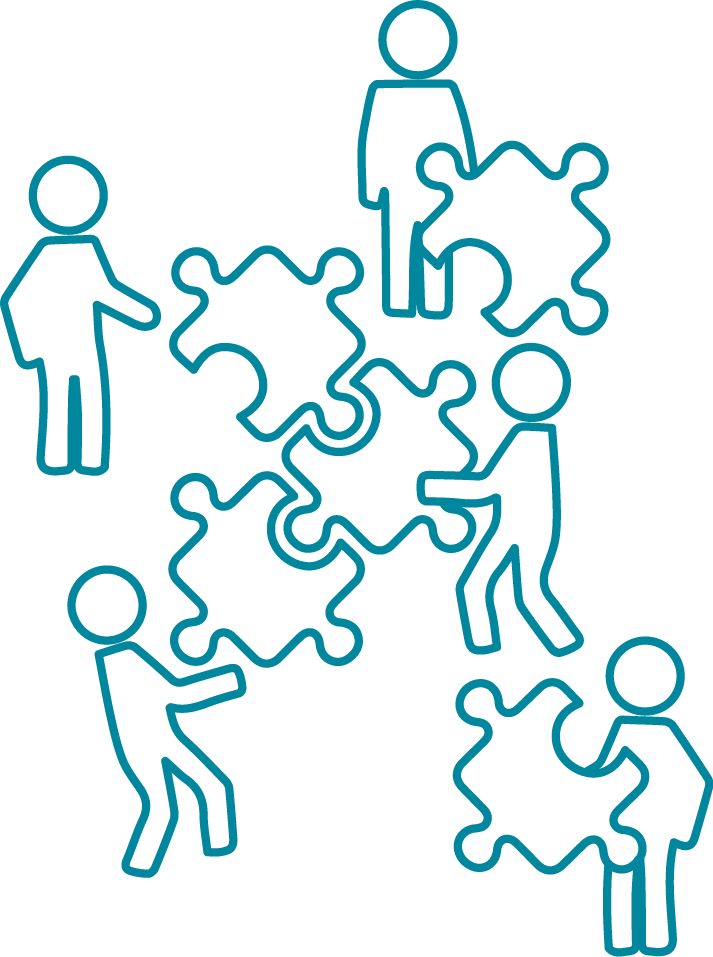 BIM citās Eiropas valstīs
Citu Eiropas valstu pieredzes rāda, ka BIM ir neizbēgama prasība publiskos iepirkumos!
Lielbritānijā no 2016. gada obligāts visiem valsts iestāžu būvniecības iepirkumiem;
Dānijā no 2013. gada obligāts valsts iepirkumiem sākot no 670 tūkst. euro un pašvaldību iepirkumiem sākot no 2,7 milj. euro;
Spānijā no 2019. gada BIM ir obligāts visos publiskos būvniecības iepirkumos;
Itālijā no 2019.gada obligāts projektiem no 100milj. Euro un no 2022. gada visem publiskajiem iepirkumiem;
Vācijā no 2020. gada obligāts valsts transporta infrastruktūras būvniecības iepirkumiem;
Čehijā no 2022. gada obligāts publiskos būvniecības iepirkumos no 5 milj. euro;
Obligāta prasība dažādu valsts un pašvaldību uzņēmumu būvniecības iepirkumos, tajā skaitā arī Latvijā;
BIM tiek ieviests publiskos būvniecības iepirkumos arī tādās pasaules valstīs kā Vjetnama, Indonēzija, Meksika, Čīle, Urugvaja u.c.
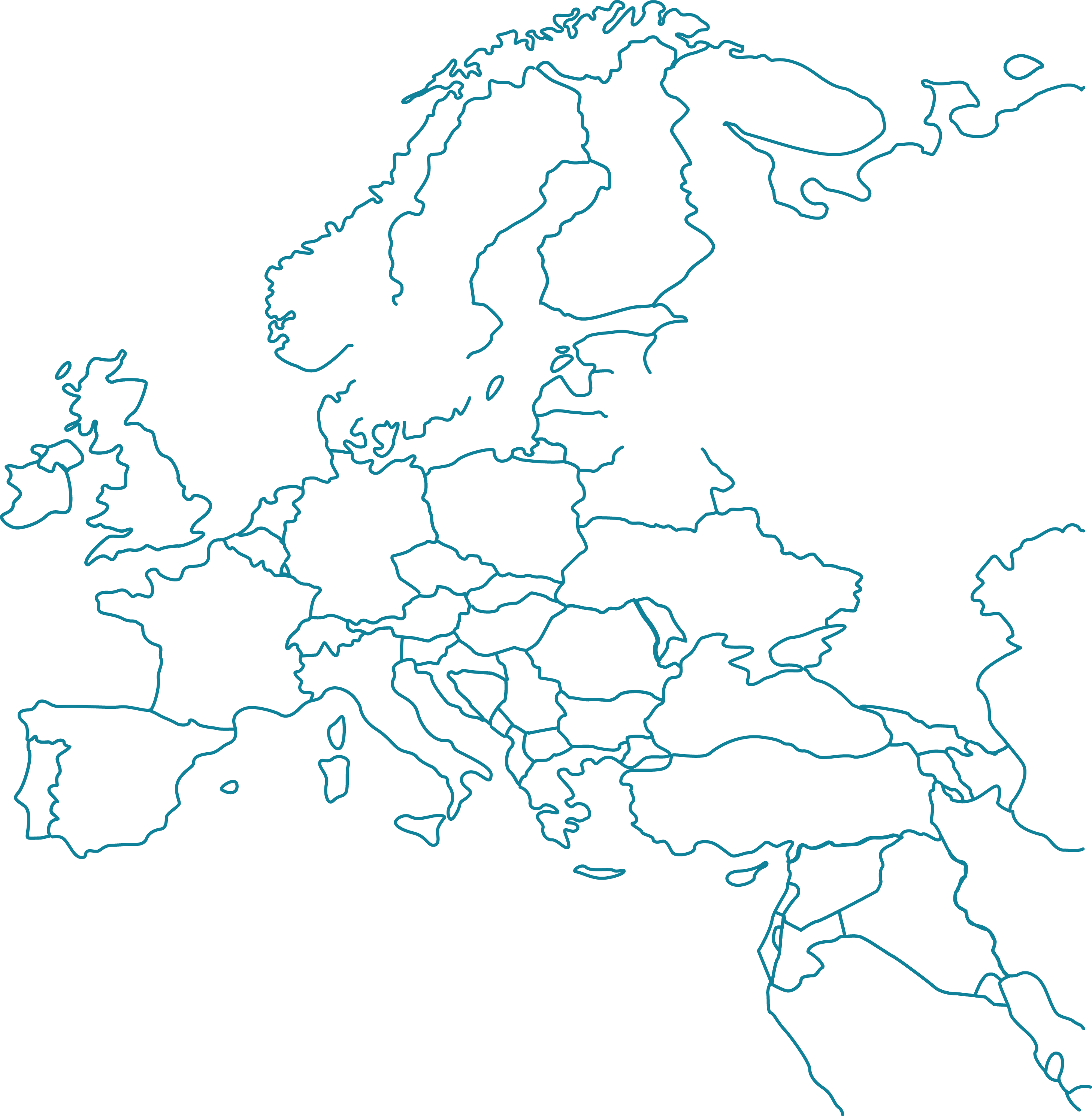 Citu ES valstu BIM mērķu piemēri
BIM mērķi nav definēti izmērāmi, jo nav rādītāju pret kuriem mērīt šo mērķu izpildi
EU BIM darba grupa izvirza mērķus: 
13-21% izmaksu samazinājums projektēšanas un būvniecības laikā;
10-17% izmaksu samazinājums būvju ekspluatācijas laikā;
UK izvirzītie mērķi uzsākot BIM ieviešanu:
Par 15% samazinātas būvniecības izmaksas;
Paaugstināta produktivitāte un konkurētspēja;
Labāki rezultāti klientiem;
Vācijas mērķi:
Uzlabot projektu kvalitāti un izmaksu precizitāti;
Optimizēt būvju dzīves cikla izmaksas.
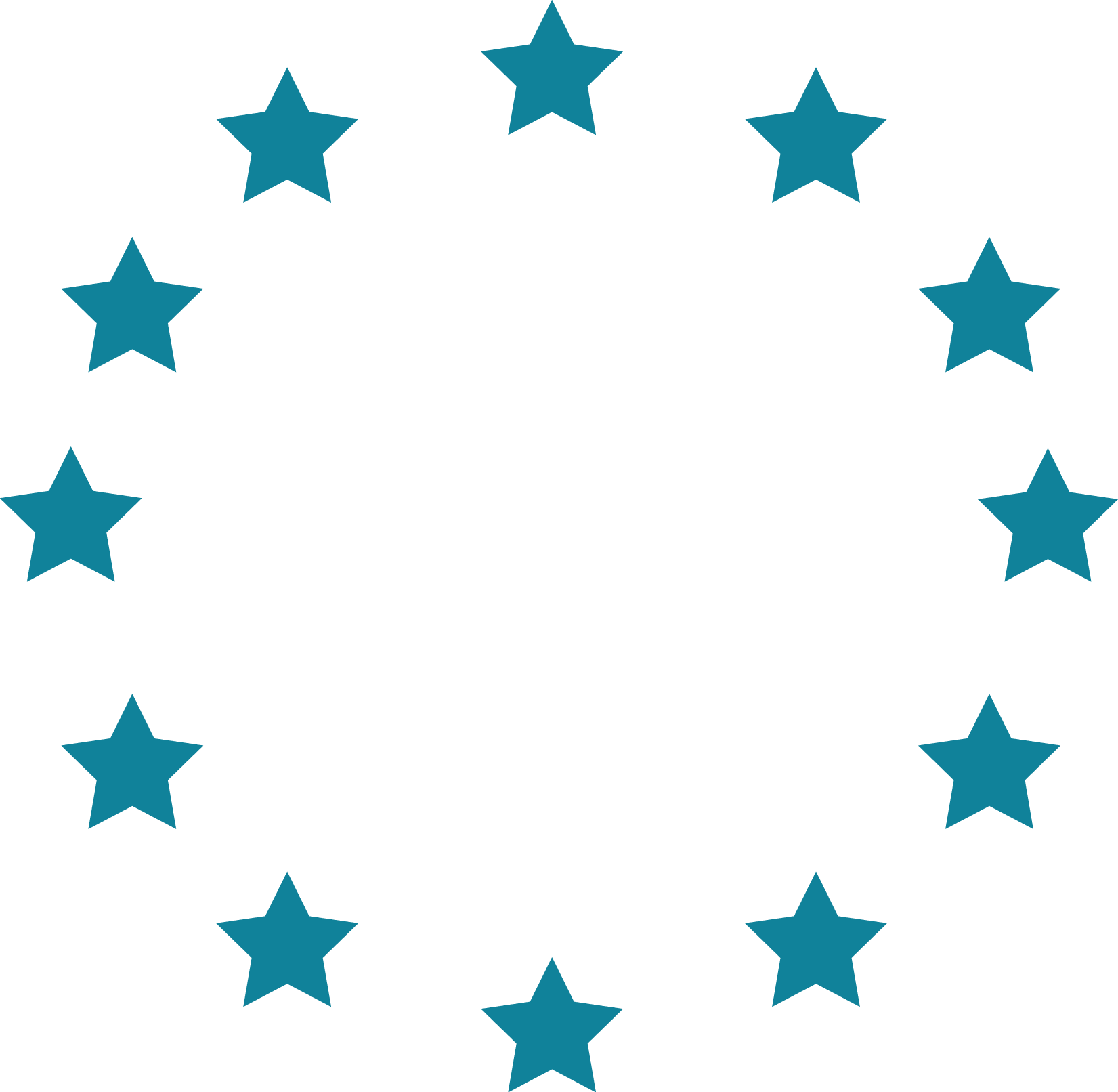 Pētījums par BIM ieguvumiem pasūtītājiem*
* ASV un Lielbritānijas pasūtītāju aptaujas dati rāda, ka galvenie ieguvumi pasūtītājam no BIM: Dodge Data and Analytics Measuring the impact of BIM on complex buildings (veikta aptauja par 23 projektiem)
BIM «ceļa kartē» nospraustie mērķi
Izvērts plānojums un optimāla funkcionalitāte visos būvniecības projektos, kuros izmantots BIM
Būvniecības īstenošana plānotajā termiņā visos projektos, kuros izmantots BIM
Būvju dzīves cikla izmaksu samazināšana par 20% visām būvēm, kuru būvniecībā izmantots BIM

Papildus BIM ieviešana paaugstinās Latvijas būvniecības uzņēmumu produktivitāti un konkurētspēju
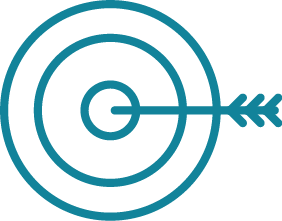 BIM regulējuma izstrāde
BIM obligāts publiskajos iepirkumos no 2025.gada, iepriekš definēti parametri projektiem
BIM kompetences paaugstināšana
Būvniecības profesiju standartu pārskatīšana
BIM ieviešana visās ar būvniecību saistītās izglītības programmās
Mācību personāla kompetences paaugstināšana
Apmācības būvniecības speciālistiem
Mācību materiālu izstrāde
Publisko pasūtītāju konsultēšana
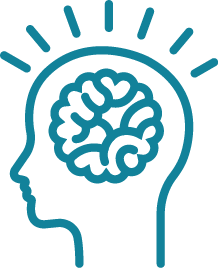 Labās prakses demonstrēšana
Pētījums par nepieciešamajiem BIM ieviešanas ieguldījumiem pasūtītājiem, projektēšanas un būvniecības uzņēmumiem;
Latvijas BIM pieredzes apzināšana un popularizēšana;
BIM projektu konkursu organizēšana.
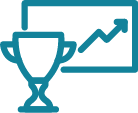 Paldies!
Ekonomikas ministrija
Adrese: Brīvības iela 55, Rīga, LV-1519Tālrunis: +371 6 7013 100Fakss: +371 6 7280 882E-pasts: pasts@em.gov.lv
Mājaslapa: www.em.gov.lv
Twitter: @EM_gov_lv, @siltinam
Youtube: http://www.youtube.com/ekonomikasministrija
Facebook: http://www.facebook.com/atbalstsuznemejiem